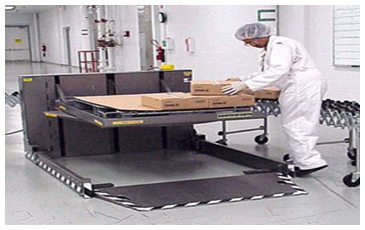 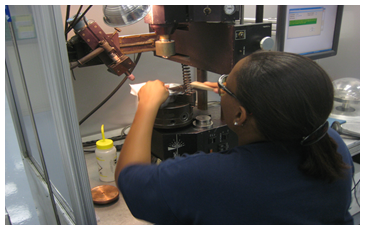 WorkWell  and ErgoSystems Present
WorkWell Prevention and Care  and  ErgoSystems Present
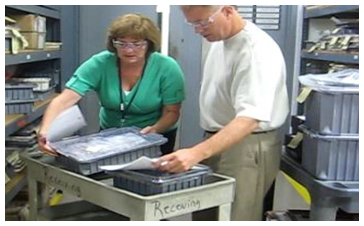 ERGONOMICS ON-DEMAND!
Ergonomics for Health Care and Safety Professionals
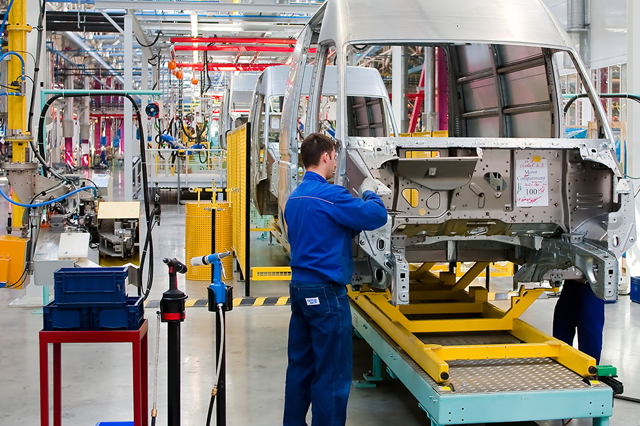 Presented by Mark Anderson, PT, CPE
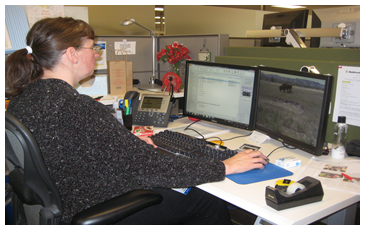 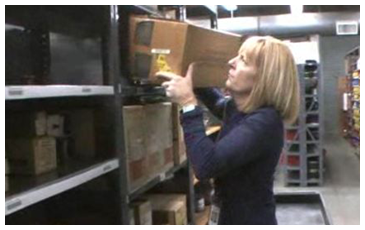 [Speaker Notes: WorkWell and ErgoSystems Present
ERGONOMICS ON-DEMAND!
Ergonomics for Health Care and Safety Professionals
Presented by Mark Anderson, PT, CPE]
Guidelines to Optimize your Learning Experience
Menu
PRESENTER INFO Tab
OUTLINE and NOTES Tab
Slide controls
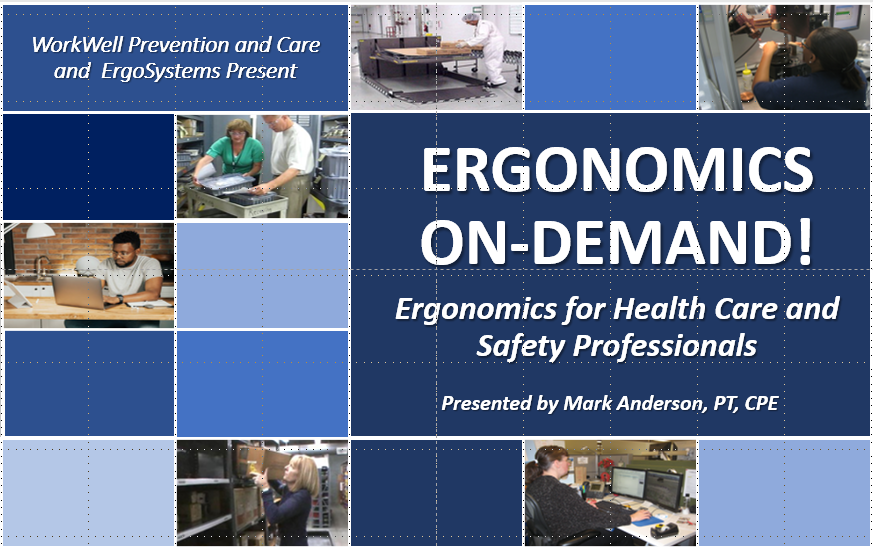 [Speaker Notes: Please use these Guidelines to optimize your learning experience.
Click on the Menu link to access the Menu.
Presenter Info is available by clinking on the PRESENTER INFO tab in the upper left.
Click on the OUTLINE or NOTES Tab in the upper right to view the outline or notes.
You can advance through the slide by clicking on the Play or Pause control in the bottom left.
You can also replay the slide, change the audio levels and expand to full screen.
To advance to the next slide, click on NEXT or PREV to return to the previous slide.]
Welcome to ERGONOMICS ON-DEMAND!
Mark Anderson, PT CPE
Certified Professional Ergonomist
Physical Therapist
Modular self-directed framework
Integrate ergonomics applications into your practice
Health Care and Safety Professionals
Ergonomics analysis process 
Interactive self-directed lectures
“Toolbox” full of information
Short experiential case studies
Systematic approach to ergonomics analysis
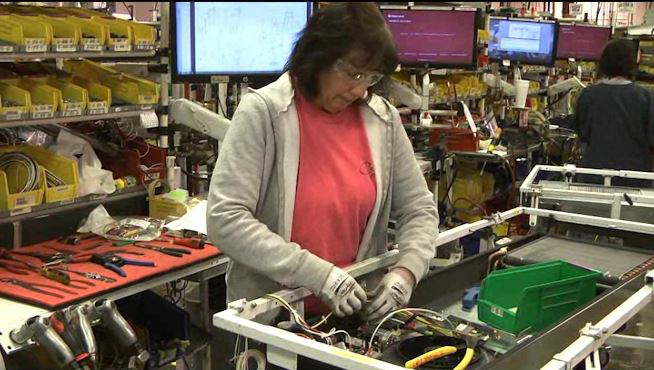 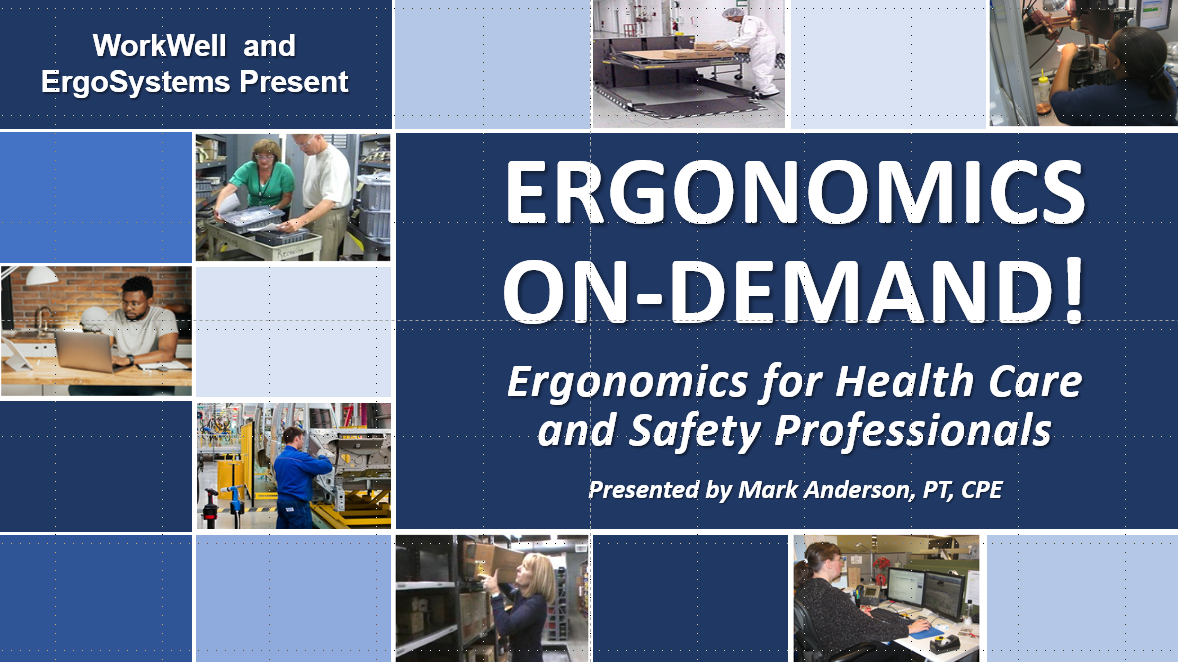 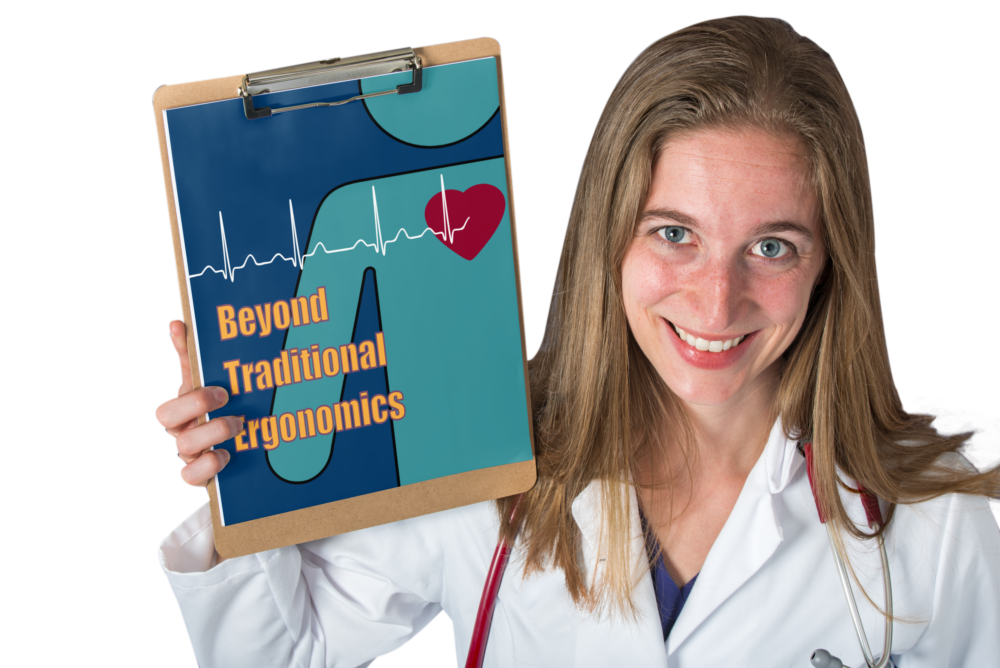 [Speaker Notes: Welcome to ERGONOMICS ON-DEMAND!
Hi everyone, I’m Mark Anderson. I am a Certified Professional Ergonomist and Physical Therapist with more than 30 years of experience working with ergonomics in a wide variety of settings. Thanks for your interest in ERGONOMICS ON-DEMAND!
Focusing on office and manufacturing work environments, ERGONOMICS ON-DEMAND! provides a modular self-directed framework to assist you in integrating practical ergonomics applications into your practice.
Whether you’re a Physical Therapist, Occupational Therapist, Certified Occupational Health Nurse, Physician, Kinesiologist or other health care professional, a Certified Safety Professional, Certified Industrial Hygienist or other safety professional, in ERGONOMICS ON-DEMAND! you will explore an ergonomics analysis process based on a fundamental knowledge of ergonomics principles and applications. 
Through interactive self-directed lectures, a practical “Toolbox” full of information and an emphasis on short experiential case studies, ERGONOMICS ON-DEMAND! presents a systematic approach to ergonomics analysis.]
Health Care and Safety Professionals Advantage
Check advantages that apply to you!
Focusing patient or employee’s treatment plan 
Identifying potential job modifications 
Preventing potential injuries through proactive ergonomics analysis and intervention
Enhancing company’s bottom line through ergonomics related improvements
Others
[Speaker Notes: Health Care and Safety Professionals Advantage
Here is a question for you. 
As a Health Care or Safety Professional what advantages do you gain by acquiring new or enhancing your existing skills in ergonomics principles, analysis and applications? 
Check those that apply and add your own unique advantages:
Focusing a patient or employee’s treatment plan through an ergonomics analysis of the work and/or home demands.
Identifying potential job modifications to assist a patient or employee in the return to work (or other activity) process.
Preventing potential injuries to employees and others through proactive ergonomics analysis and intervention.
Enhancing a company’s bottom line through ergonomics related improvements in quality and productivity that also complement health and safety.
Others]
Modular Format
Ten Tracks
Introduction to Ergonomics
Office Ergonomics
Ergonomics Beyond the Traditional Office
Manufacturing Ergonomics
Ergonomics Risk Screen
Manual Material Handling
Anthropometry
Ergonomics Design Guidelines
Problem Solving
Ergonomics Teams and Programs
Customize your learning experience
Tailor and self-direct your learning experience
[Speaker Notes: Modular Format
Modular in format, the course provides a series of Ten Training Tracks to allow you to customize your learning experience. 
You can tailor and self-direct your learning experience.]
Introduction to Ergonomics Track
Systems Design
Ergonomics Principles
Process
Position/Support 
Movement
Material Handling
Reach 
Workstation/Tools/Equipment 
Training
Environment
Health/Wellness
Feedback
Ergonomics Foundations
Other tracks available
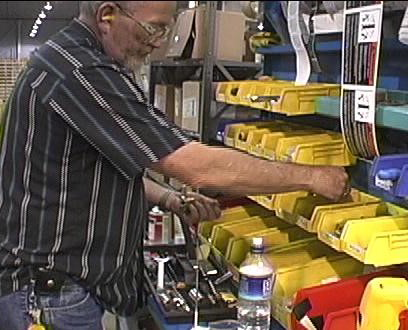 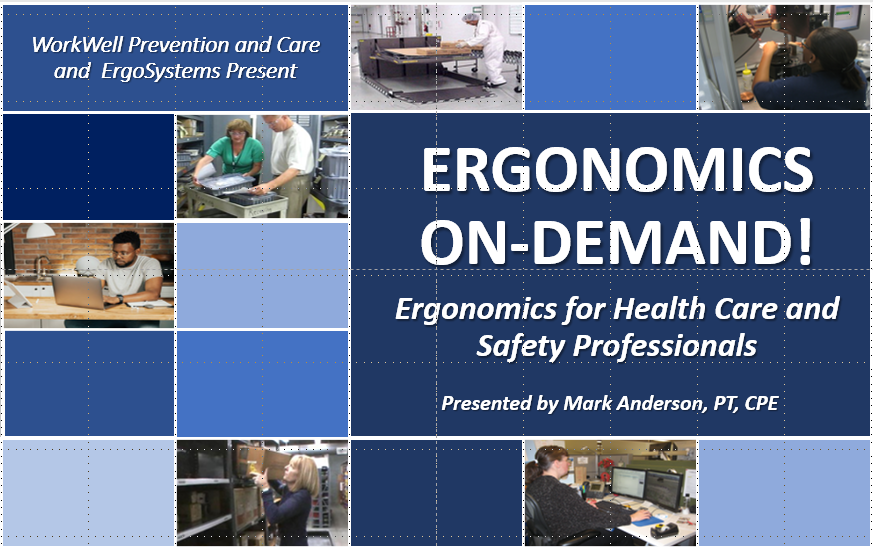 [Speaker Notes: The Introduction to Ergonomics Track is your entry into ERGONOMICS On-DEMAND! 
We’ll define ergonomics concepts and foundations within a Systems Design approach. 
We’ll introduce ten Ergonomics Principles. 
Following completion of this track you’ll have a foundation in ergonomics to delve into the other tracks including Office and Manufacturing work environments.]
Introduction to Ergonomics Track
Ergonomics foundations
Epidemiology
Work Physiology
Engineering Psychology
Anthropometry
Occupational Biomechanics
Solid background
Ergonomics assessments
Wide variety of work environments
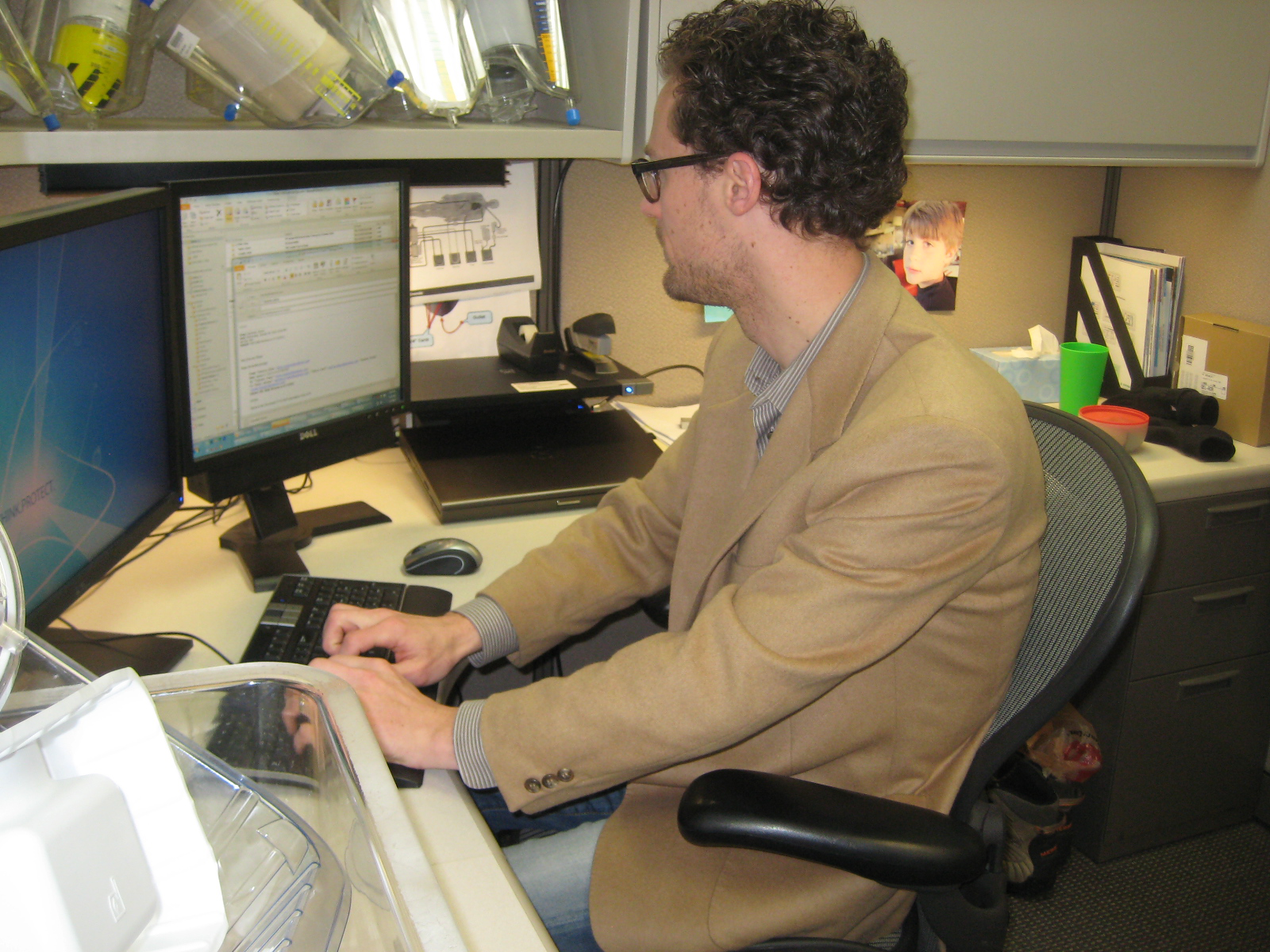 Epidemiology
Work Physiology
Engineering Psychology
Anthropometry
Occupational Biomechanics
[Speaker Notes: We also integrate the foundations of ergonomics to provide the rationale for the ergonomics principles.
Ergonomics foundations we cover include:
Epidemiology
Work Physiology
Engineering Psychology
Anthropometry
Occupational Biomechanics
The Ergonomics Foundations and Principles content provides a solid background to perform ergonomics assessments in a wide variety of work environments.]
Office Ergonomics Track
General Office Ergonomics Guidelines
Hands-on case studies
Step-by-step office ergonomics assessment process
Data collection
Picture taking 
Report generation
Virtual office ergonomics tele-assessments
[Speaker Notes: Office Ergonomics Track
If Office Ergonomics is your specific interest, the Office Ergonomics Track will take you through General Office Ergonomics Guidelines and provide hands-on case studies in performing office ergonomics analyses in the work office. 
We go through a step-by-step office ergonomics assessment process including data collection, picture taking and report generation.
We also include a section importantly how to conduct virtual office ergonomics tele-assessments.]
Ergonomics Beyond the Traditional Office Track
Tele-commuting
Setting up home and mobile office
Universal Design (UD) Principles
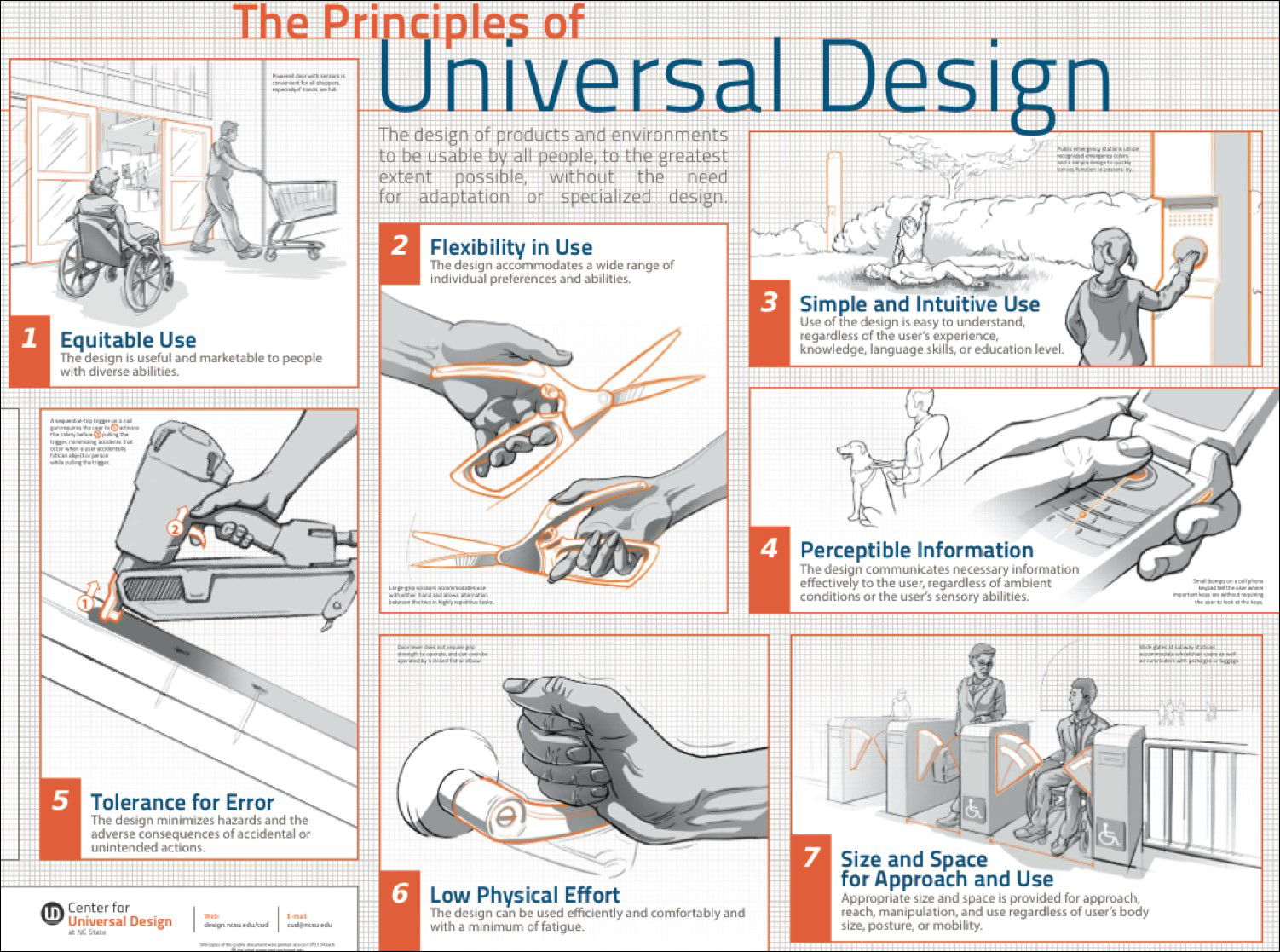 [Speaker Notes: Ergonomics Beyond the Traditional Office Track
With the recent increase in tele-commuting, the need for individuals to set-up a productive and safe home office is large and expected to continue to grow. Companies are appreciating that employees working at home can be very successful and some employees may never return to working full time in the work office. 
In the Ergonomics Beyond the Traditional Office Track, we look at  setting up a home office and mobile office wherever they may be. We continue to go ‘beyond’ by introducing Universal Design (UD) Principles to you to see how they improve use and access in both work and non-work environments. A few examples include curb cutouts and lever door handles.]
Manufacturing Ergonomics Track
General Manufacturing Ergonomics Guidelines
Ergonomics Risk Screen (ERS)
Easy-to-use assessment tool
Objectively estimate ergonomics risk factors
Generate potential interventions
Case Studies
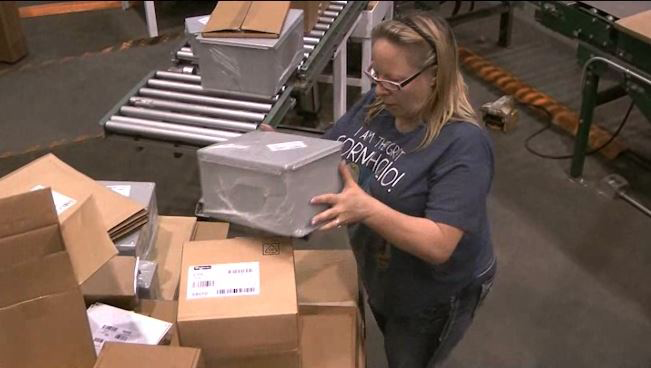 [Speaker Notes: Manufacturing Ergonomics Track
If manufacturing ergonomics better suits your need, the Manufacturing Ergonomics Track provides General Manufacturing Ergonomics Guidelines. 
You will be introduced to the Ergonomics Risk Screen, an easy-to-use assessment tool to objectively estimate ergonomics risk factors and generate potential interventions. In the Ergonomics Risk Screen Track we go through a detailed tutorial on using the ERS.
We use a variety of Case Studies throughout the Tracks to provide you practice in using the ergonomics principles and applications.]
Ergonomics Risk Screen Track
Manufacturing Ergonomics Track
Introduced Ergonomics Risk Screen (ERS)
Step-by-step detailed tutorial
[Speaker Notes: Ergonomics Risk Screen Track
In the Manufacturing Ergonomics Track we introduced the Ergonomics Risk Screen (ERS), an easy-to-use assessment tool to objectively estimate ergonomics risk factors and generate potential interventions. 
In the Ergonomics Risk Screen Track we go through a step-by-step detailed tutorial on using the ERS.]
Manual Material Handling Track
References specific material handling guidelines
LNI Lifting Calculator
Washington State Department of Labor and Industries and Oregon OSHA
Based on NIOSH Work Practices Guide for Manual Lifting
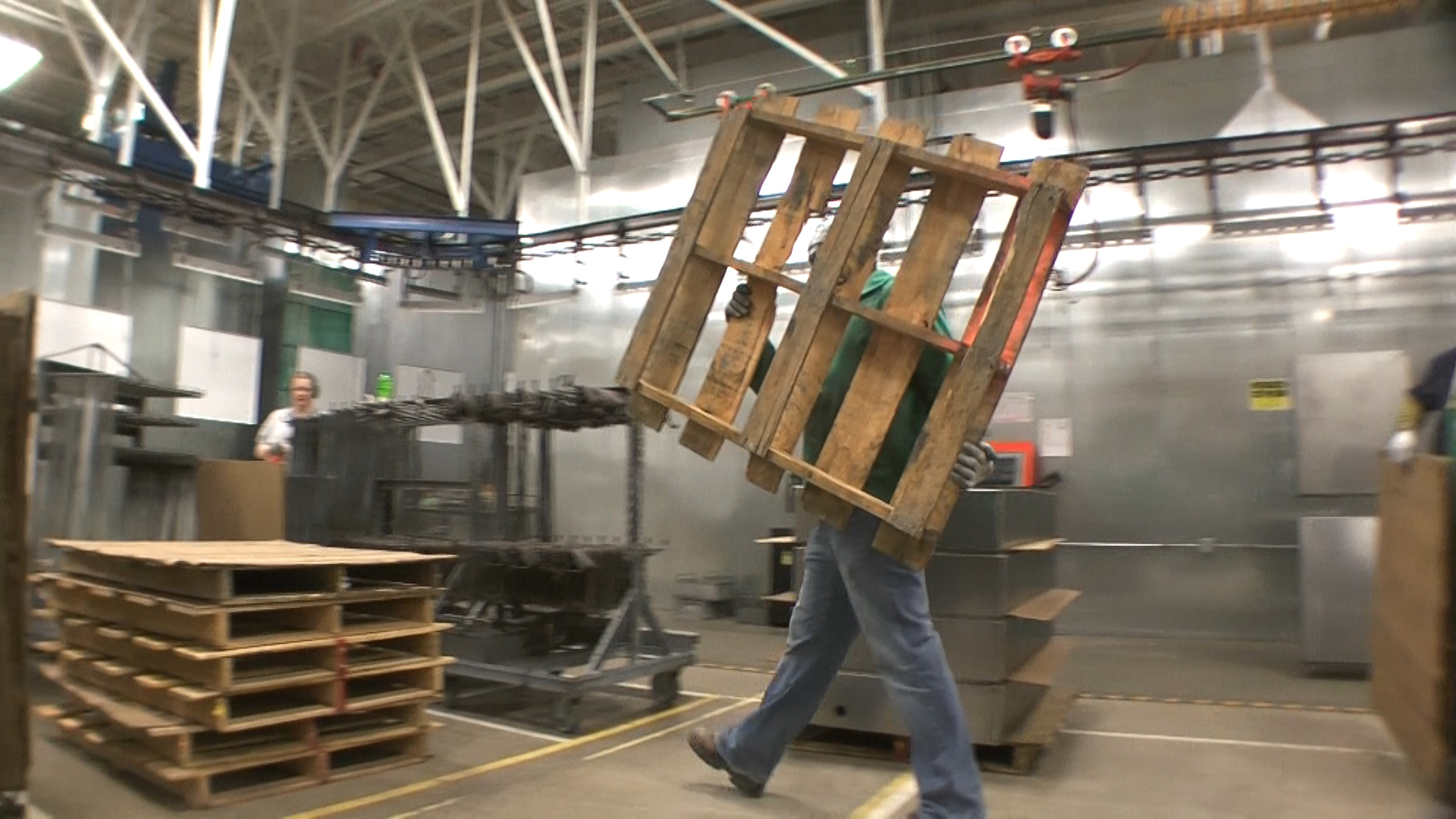 [Speaker Notes: Manual Material Handling Track
If Manual Material Handling is what you want to focus on, the Manual Material Handling Track references specific material handling guidelines and takes you through the easy-to-use LNI Lifting Calculator developed by the Washington State Department of Labor and Industries and Oregon OSHA based on the NIOSH Work Practices Guide for Manual Lifting.]
Ergonomics Anthropometry Track
How far person can reach or how high a workbench should be?
Measure individual
Anthropometry
Workstation used by many different people
How high, how wide, how big, how long, will it fit
Anthropometric data bases
[Speaker Notes: Ergonomics Anthropometry Track
How can we determine how far a person can reach or how high a workbench should be? Well, we could actually go measure the individual to determine what their capability is. And sometimes in ergonomics, this is exactly what we will do. This is appropriate when the outcome is specific to a particular individual.
Another strategy is to use anthropometry. For example, an engineer is designing a workstation used by many different people. Countless design decisions have to be made. How high, how wide, how big, how long, will it fit, etc.? Anthropometry can help.
In the Ergonomics Anthropometry Track we cover how to use anthropometric data bases as part of the foundation for ergonomics design.]
Ergonomics Design Guideline Track
Complements Office and Manufacturing Tracks
Ergonomics Design Specifications and Worksheets
Assist in making specific recommendations
[Speaker Notes: Ergonomics Design Guideline Track
The Ergonomics Design Guideline Track complements both the Office and Manufacturing Tracks by pulling together a series of Ergonomics Design Specifications and Worksheets to assist in making specific recommendations.]
Ergonomics Problem Solving Track
Ergonomics is all about problem solving!
Caveats 
Ergonomics is about changing circumstances to change result!
Change is operative word
How difficult change can be
Facilitating change
[Speaker Notes: Ergonomics Problem Solving Track
Ergonomics is all about problem solving! The Ergonomics Problem Solving Track details specific caveats to understand and make use of when applying ergonomics principles.
In the Introduction to Ergonomics Track we made the case that, “Ergonomics is about changing the circumstances to change the result!”  Change being the operative word. We all know how difficult change can be for many! I’ll offer thoughts about facilitating change.]
Ergonomics Teams and Programs Track
Ergonomics best realized as a collaborative process!
Part of ergonomics team
Working with teams and ergonomics programs
[Speaker Notes: Ergonomics Teams and Programs Track
Ergonomics, in my experience, is best realized as a collaborative process. As you work with ergonomics as part of your practice, you very likely will become part of the ergonomics team that includes the management team, the workforce, engineering , medical and facilities groups and other stakeholders. In the Ergonomics Teams and Programs Track we’ll cover working with teams and ergonomics programs.]
Bottom Line
ERGONOMICS ON-DEMAND!
Allows you to explore a wide variety of ergonomics related concepts and applications!
At your own pace while picking and choosing what you want to learn!
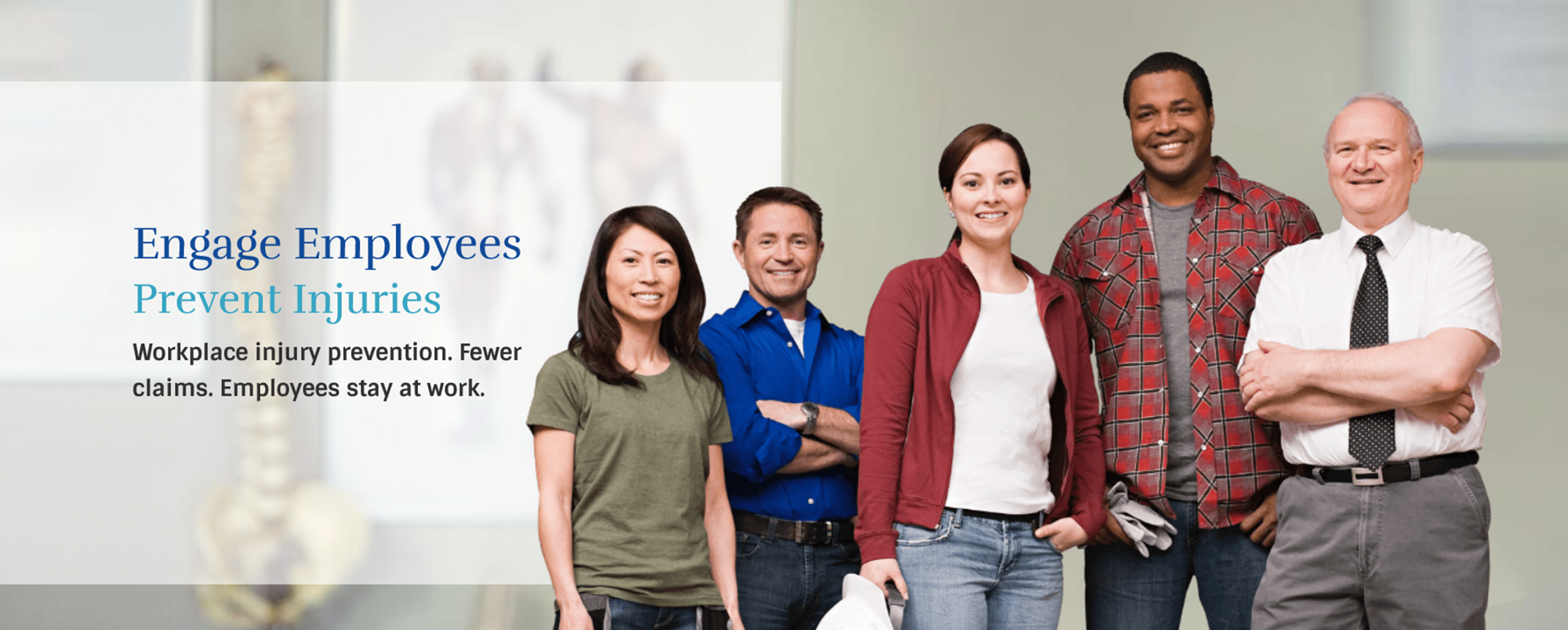 [Speaker Notes: Bottom Line
Bottom line, ERGONOMICS ON-DEMAND! allows you to explore a wide variety of ergonomics related concepts and applications at your own pace while picking and choosing what you want to learn!]
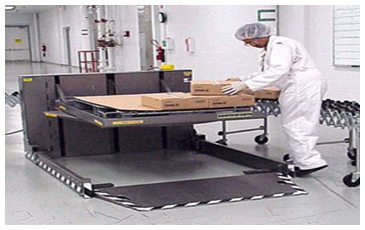 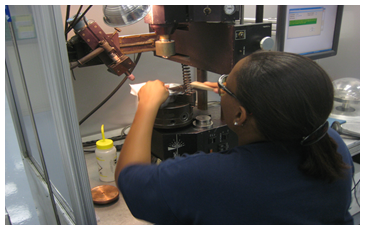 WorkWell  and ErgoSystems Present
WorkWell Prevention and Care  and  ErgoSystems Present
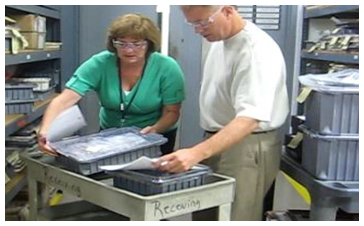 ERGONOMICS ON-DEMAND!
Ergonomics for Health Care and Safety Professionals
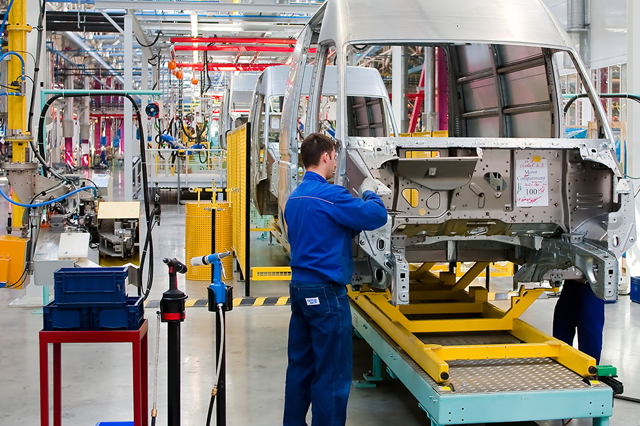 Presented by Mark Anderson, PT, CPE
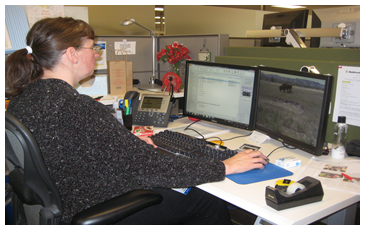 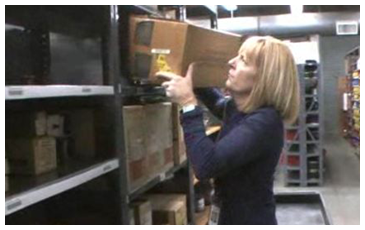 [Speaker Notes: WorkWell and ErgoSystems Present
ERGONOMICS ON-DEMAND!
Ergonomics for Health Care and Safety Professionals
Presented by Mark Anderson, PT, CPE]